Supporting young children with English as an Additional Language
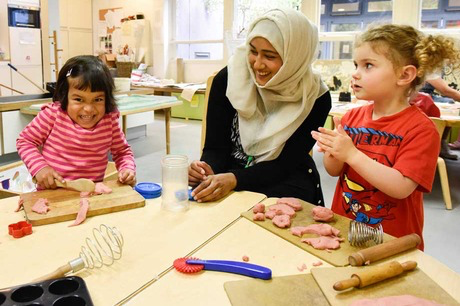 Sejal Payne
Independent Education Consultant
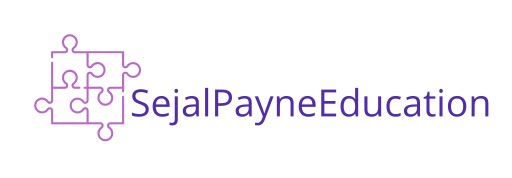 ©️ copyright of Sejal Payne Education 2021
Who are our children with EAL?
How do you define them?
What are the key issues?
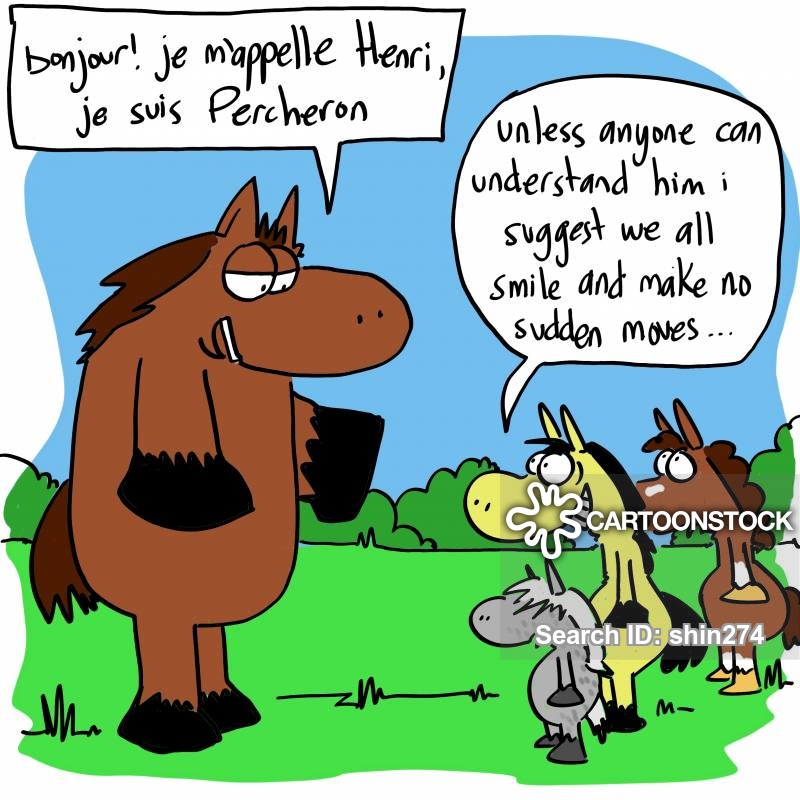 Who are our children with EAL ?
‘Young children within the broad development span of 0-5yrs may be anywhere along the language development continuum in one or more languages. Some will be beginners in one language, but proficient in another; others will be on varying stages of fluency in one or more languages.  The term EAL also recognises that many children learning English in settings are already developing more than home language and adding English to their repertoire.’ 
PNS Guidance for EYFS, Supporting children learning EAL, 2007
Distinctiveness of EAL
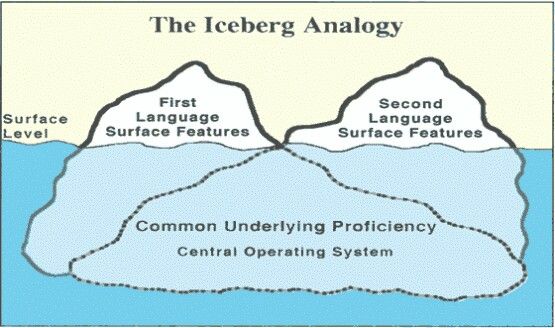 Settling in…..
How prepared are you for the children with EAL?
Getting to really know our children and families 
Detailed Information gathering
Setting positive and trustful relationship at the onset 
Value what the children and families bring into the setting  
Identify key barriers ( child, family and setting)
Role of the key worker 
Early intervention
Early stages of acquiring English
Allow for ‘silent period’
Prioritise the language to teach (survival, social, academic )
Build on prior knowledge – use of first language to develop English language acquisition in context 
Plan for opportunities  in small groups for target language for hearing and rehearse new vocabulary language - pre
Pre-teach concepts and language –to introduce and model new language and comprehension. 
Visual support to provide context, scaffold  and the ‘hanging pegs” 
Practical activities with a language focus 
Parental involvement
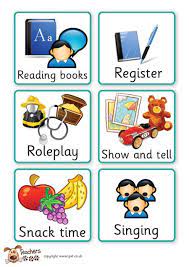 The importance of EAL Assessment
Identify gaps in learning  as well as English language 
Through observational assessment as well as EAL assessment
Distinguish between English language acquisition as well as development of knowledge and concepts  across the areas of learning in EYFS
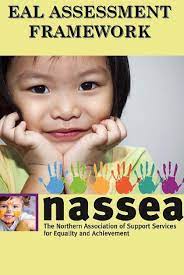 Importance of home language
Children develop identity and cultural knowledge 
Children develop social skills and emotional intelligence 
Children develop self esteem 
Children develop crucial thinking and language skills
Children develop English and learning
Parental involvement improves outcomes
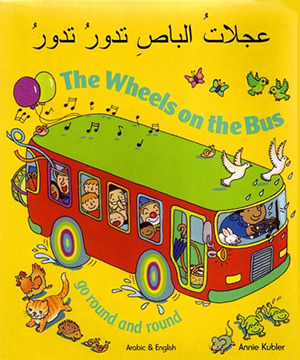 Keep the home language alive!
Bilingual signs and welcome walls, displays 

Read books together in either language and talk about the pictures and ideas

Make bilingual books of new words

Celebrate the language – make sure the child is proud to be a speaker  of two or more languages

Involve the parents
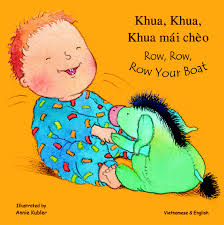 Speaking and listening focus
Book related talk 
Story sacks /puppets role play 
Songs , rhymes, poems and games  
Bilingual stories ,rhymes & songs
Vocabulary and grammar building activities
Barrier games /language games 
Lots of practical activities supported by talk
https://worldstories.org.uk
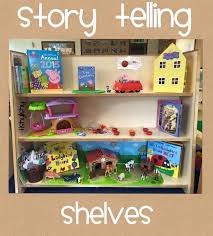 Barrier Games
Introduces and model new Vocabulary building
Language building – extend sentence structure
Giving and receiving instructions
Describing 
Grammar –  preposition, past tense 
Maths – shape, colours, position,  direction, space 
Develop speaking & Listening behaviours 
Raises confidence in Oracy 
Increases questioning skills
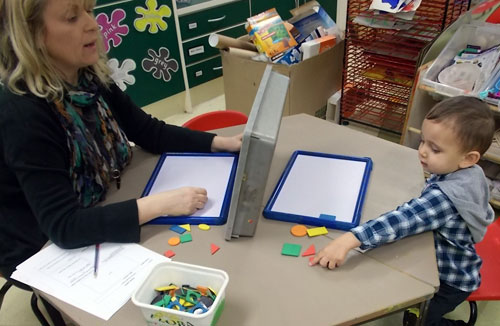 http://talkingmatters.com.au
Talk! Talk! Talk! Talk!
Using books to support talk
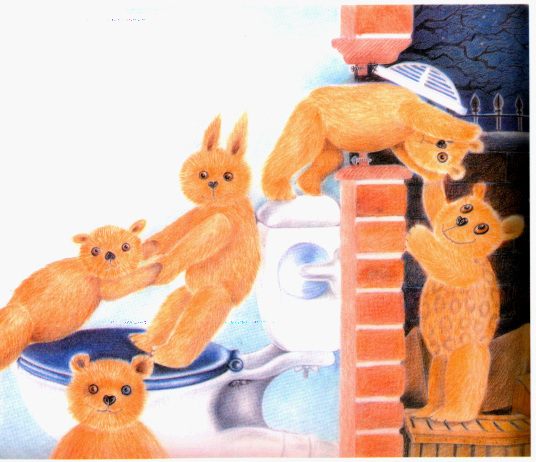 Talk about the pictures
Talk about the story
Talk about the vocabulary – meaning 
Talk about own experiences
To embed – children need to “hear it” and “say it” again and again and again…
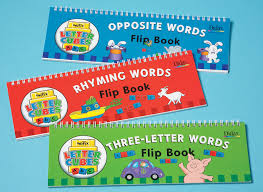 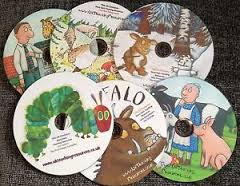 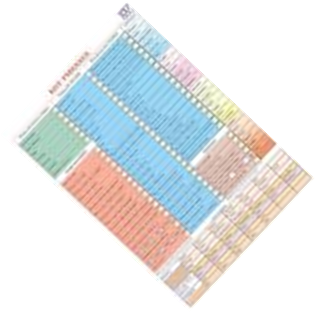 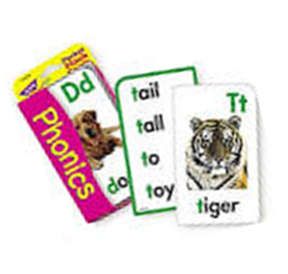 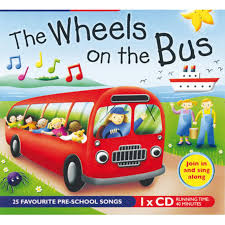 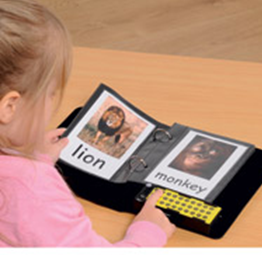 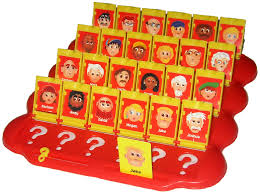 Why are these good resources for developing vocabulary?
Supporting the parents
How do you connect with your parents.
/carers ?
Building relationships early ?
How do you identify needs?  what is in place to address need?
How do you maintain trustful and effective relationships?
Review and action planning
https://www.cumbria.gov.uk/elibrary/content/internet/537/955/6075/6263/6314/4202792235.pdf
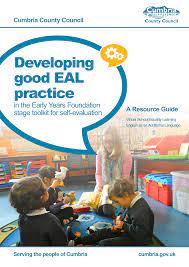 Websites
https://www.michaelrosen.co.uk/poems-and-stories-about-my-family/
https://www.newburyparkschool.net/lotm/activitiesbooklet.pdf
ealhighland.org.uk/resources/teddy-talk-narrative-based-language-development-programme-eal-children-nursery-school/
http://www.mantralingua.com
http://www.collaborativelearning.org
Contact me
Email: info@sejalpayneeducation.com 
Mobile: 07826556111
Website: www.sejalpayneeducation.com
Don’t forget to like me / follow me on 
 @sejalpayneeducation
@sstrainingpartners
@PayneSejal 
@SSTrainingpart1
 @sejalpayne
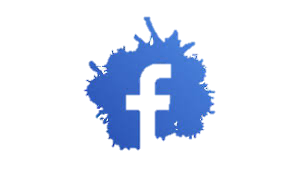 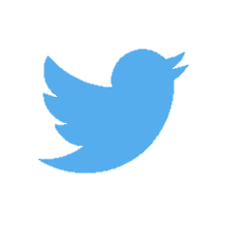 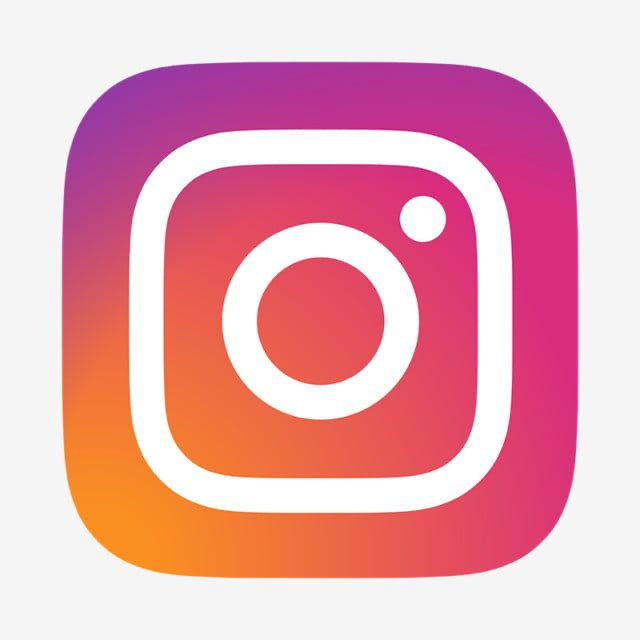